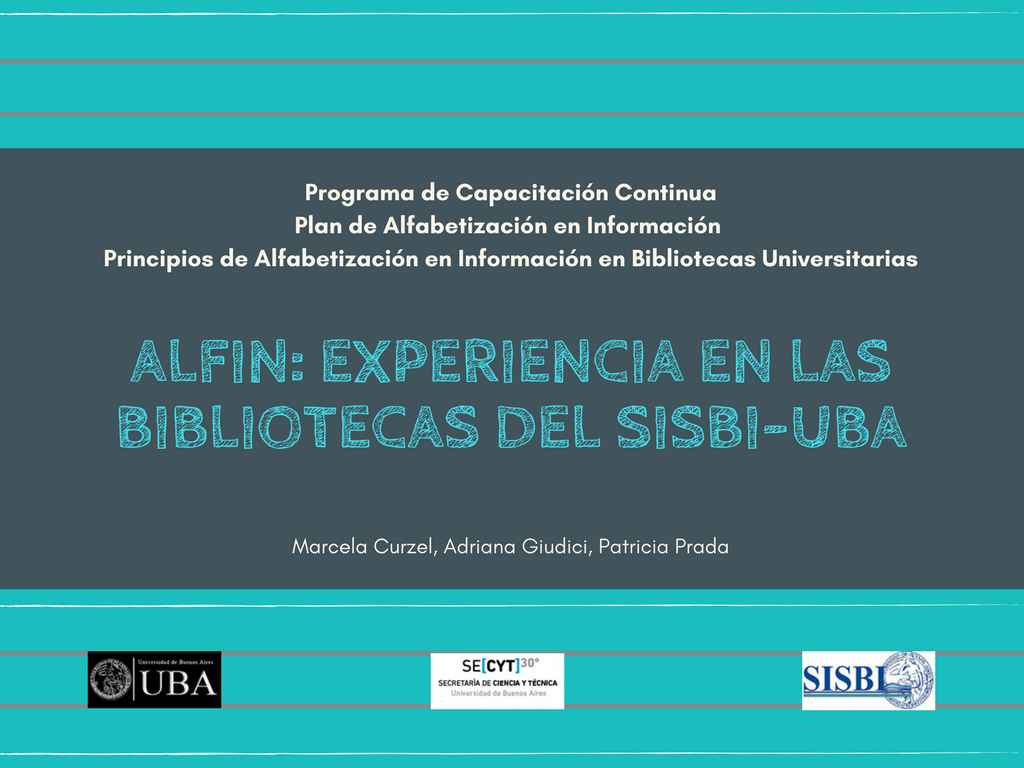 Patricia Prada,
Patricia Prada,
Patricia Prada,
Patricia Prada,
Patricia Prada,
Patricia Prada,
Patricia Prada,
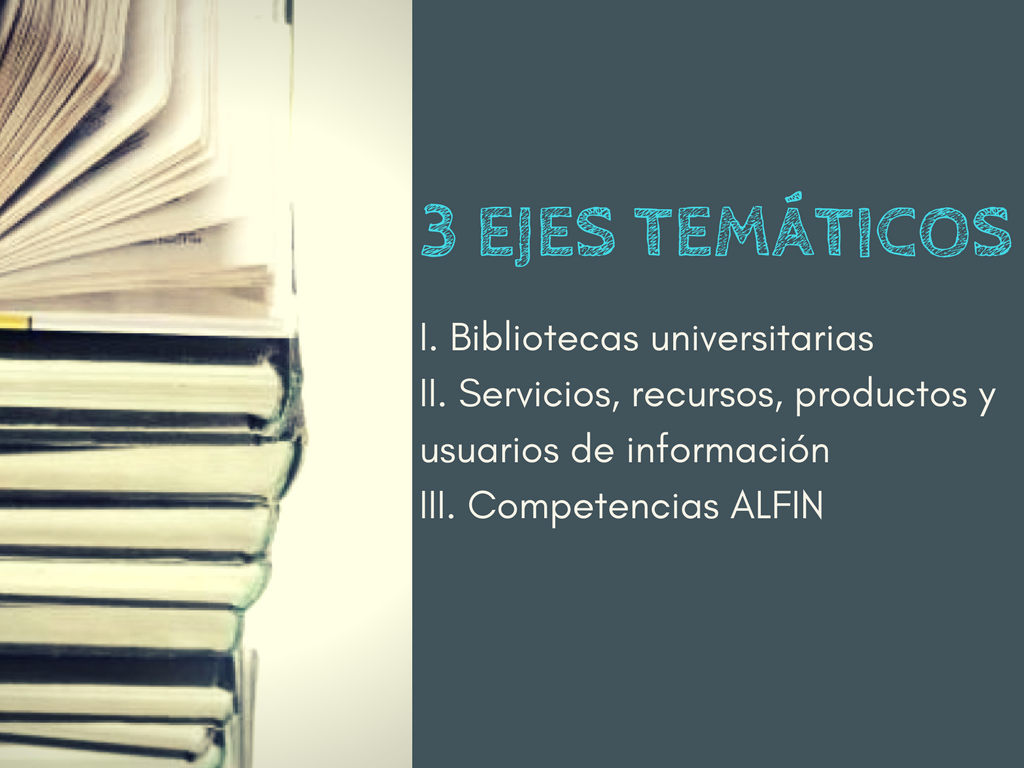